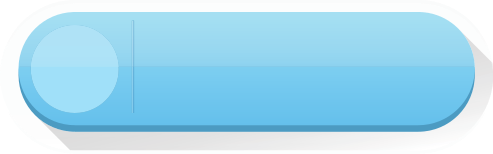 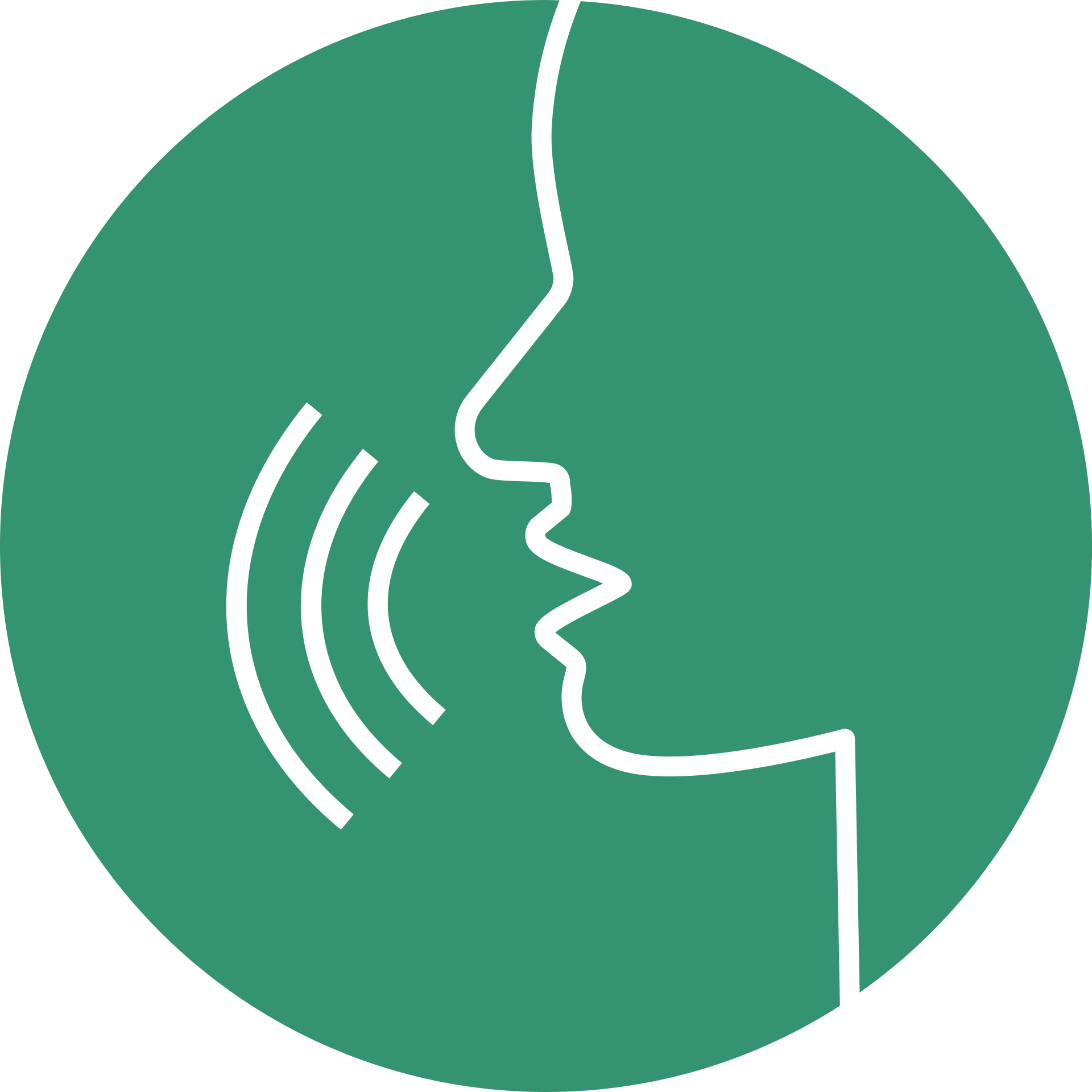 PRONUNCIATION
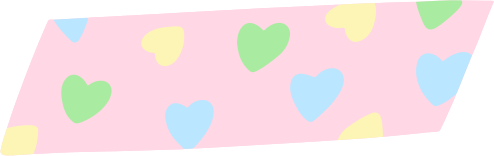 LESSON 6
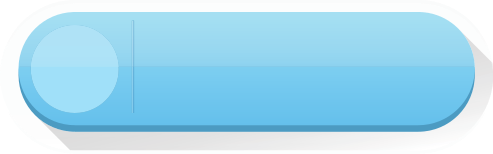 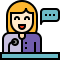 SPEAKING
WARM UP
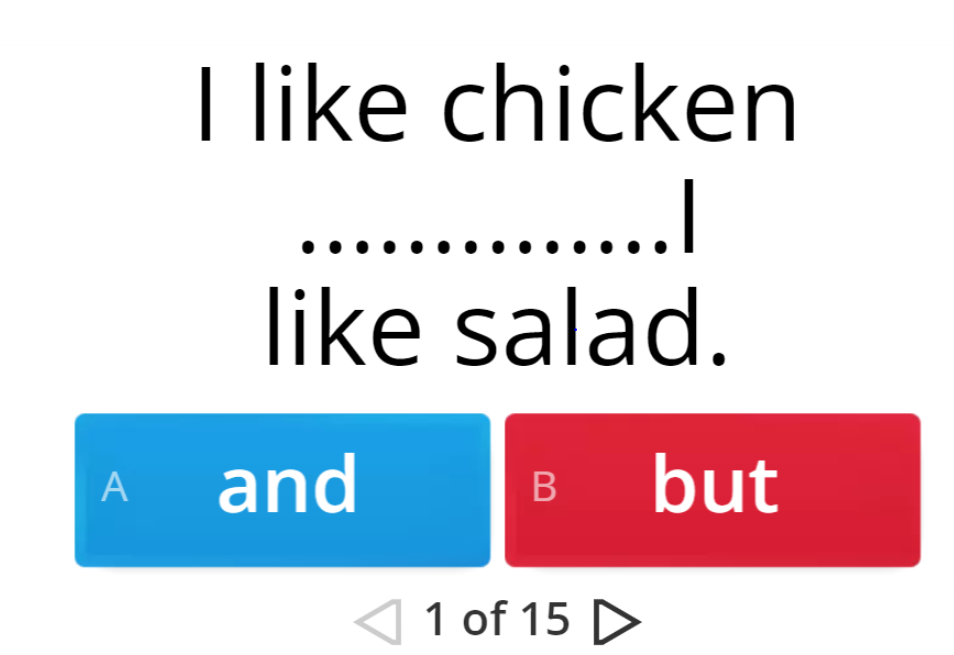 Online game
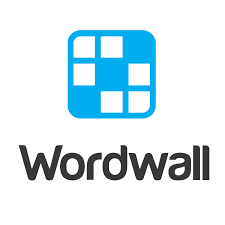 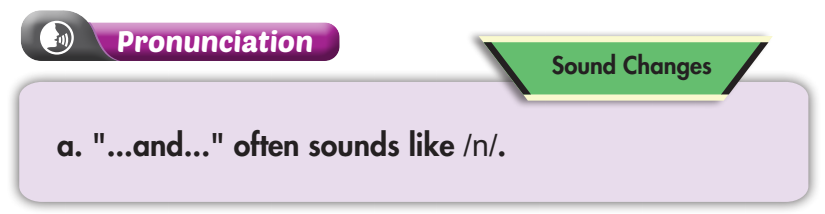 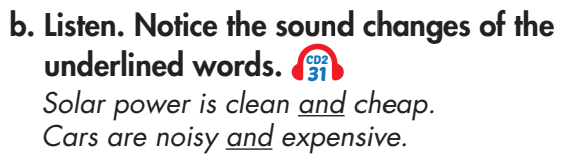 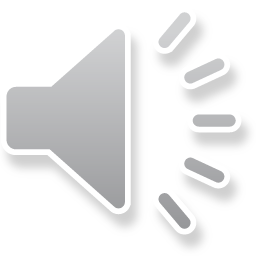 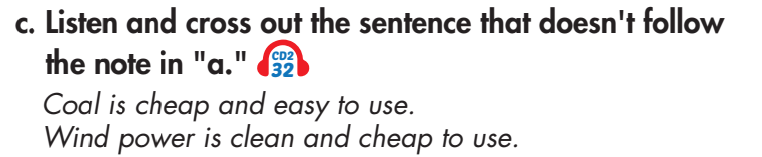 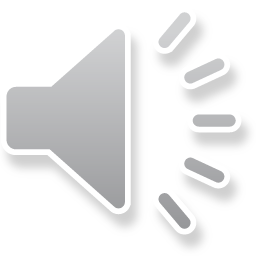 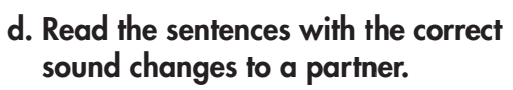 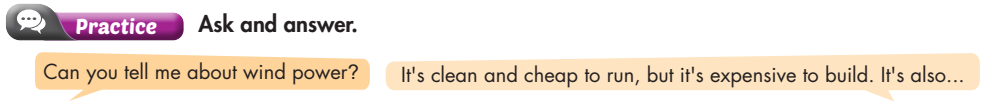 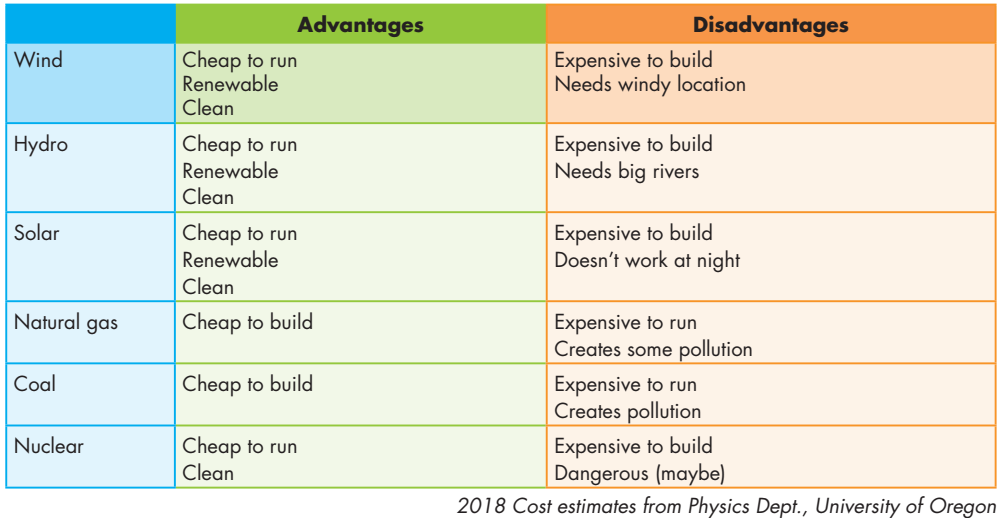 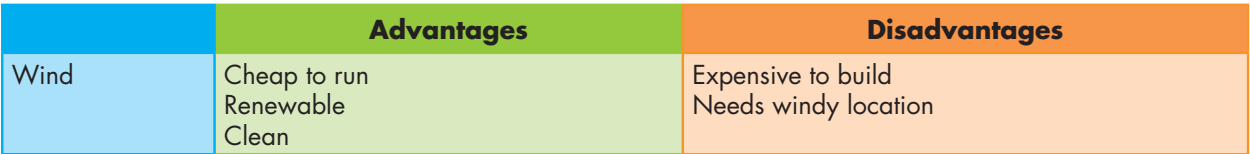 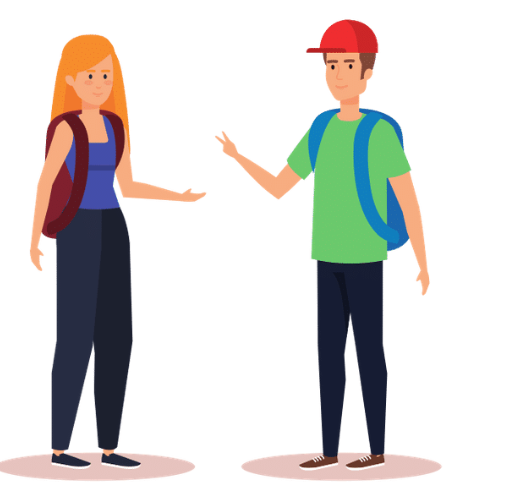 Can you tell me about wind power?
It’s clean and cheap to run. It’s also renewable.
Are there any disadvantages?
Yeah, it’s expensive to build and needs windy location.
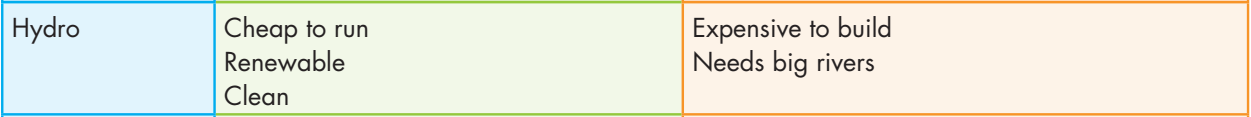 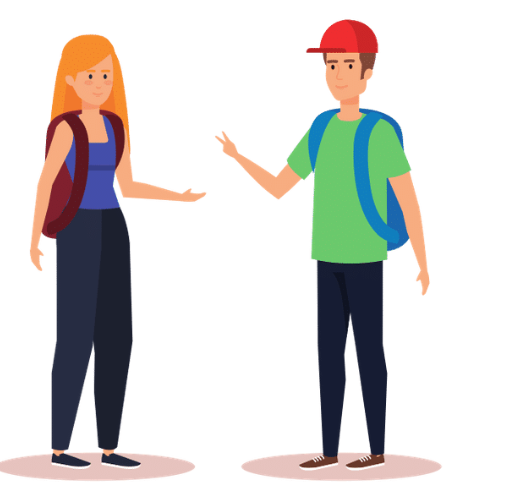 Can you tell me about hydro power?
It’s clean and cheap to run. It’s also renewable.
Are there any disadvantages?
Yeah, it’s expensive to build and needs big rivers.
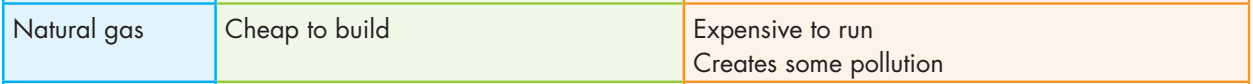 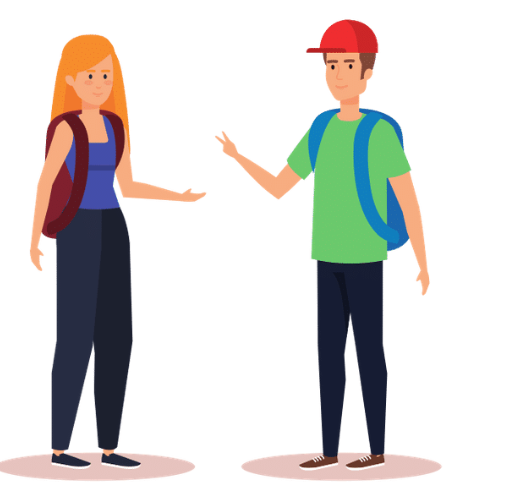 Can you tell me about natural gas?
It’s cheap to build.
Are there any disadvantages?
Yeah, it’s expensive to run and creates some pollution.
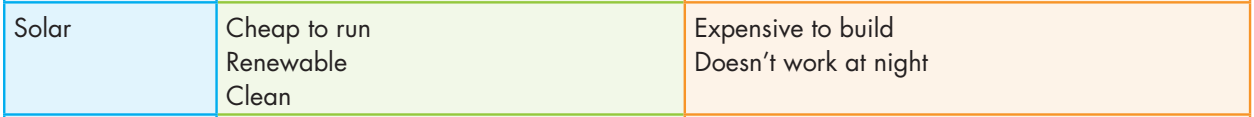 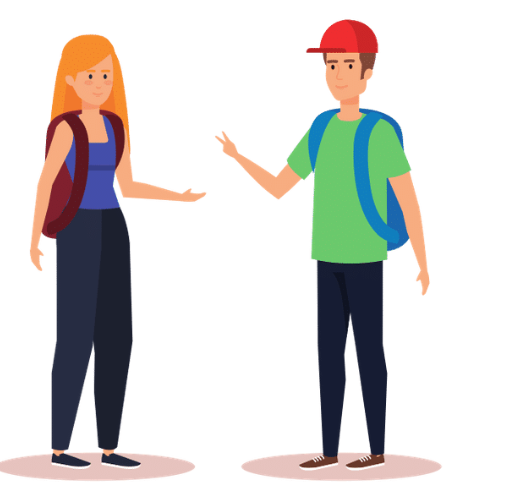 Can you tell me about solar power?
It’s clean and cheap to run. It’s also renewable.
Are there any disadvantages?
Yeah, it’s expensive to build and doesn’t work at night.
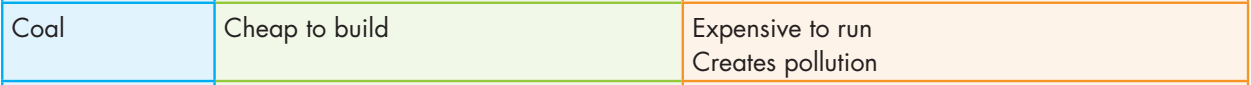 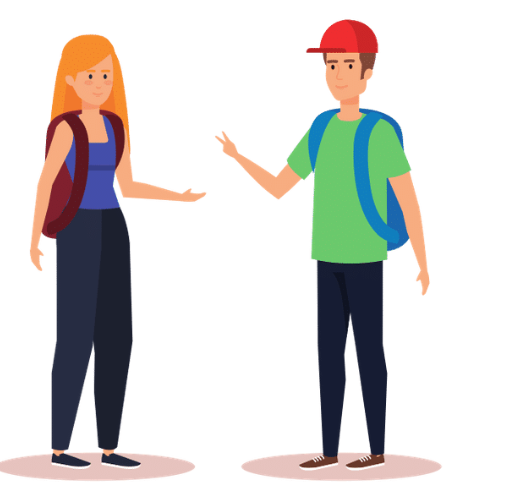 Can you tell me about coal?
It’s cheap to build.
Are there any disadvantages?
Yeah, it’s expensive to run and creates pollution.
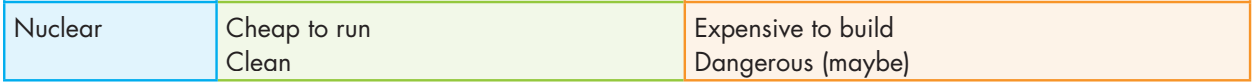 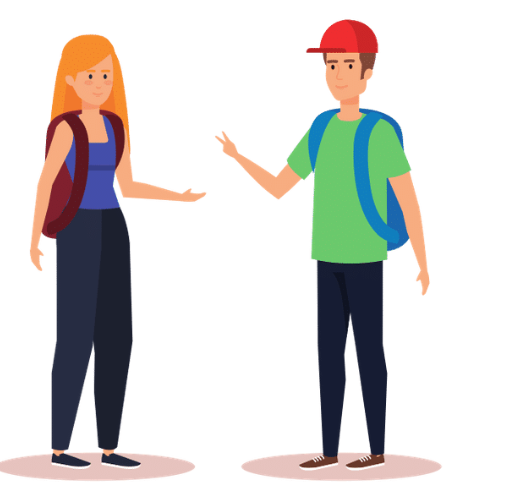 Can you tell me about nuclear power?
It’s clean and cheap to run.
Are there any disadvantages?
Yeah, it’s expensive to build and maybe dangerous.
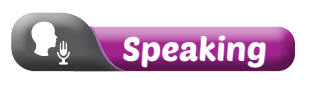 Discuss the advantages and disadvantages of the energy sources, and say why each would be good or bad for your city/town.
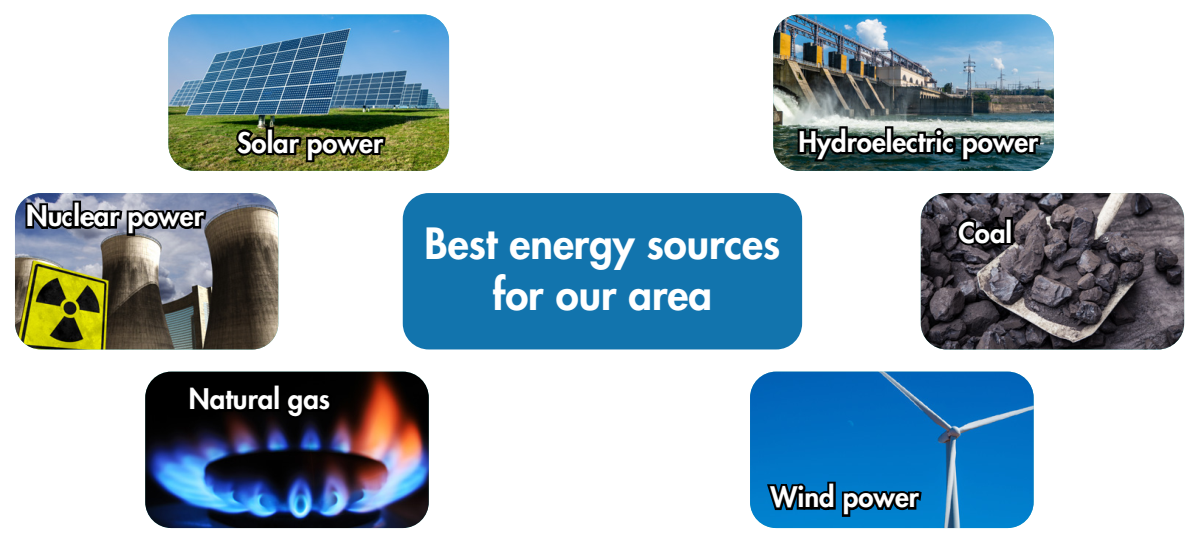 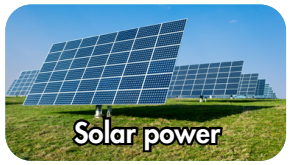 Disadvantages
Advantages
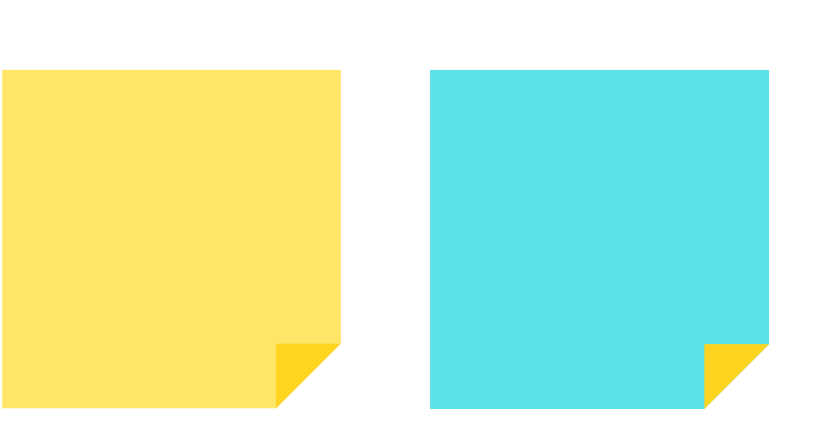 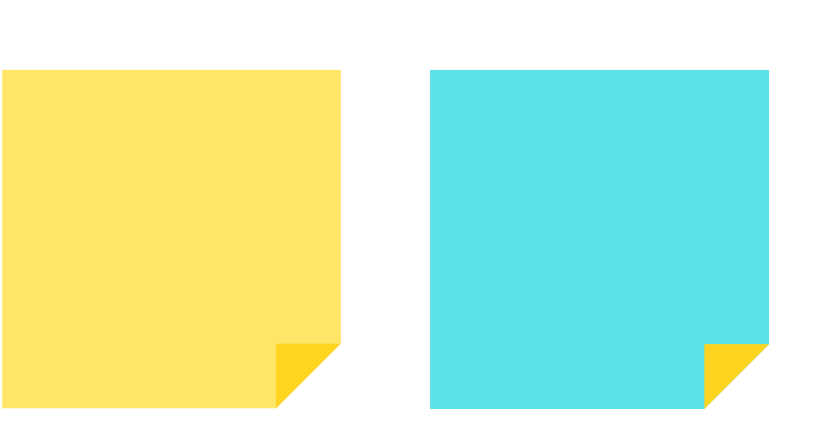 Cheap to run
Renewable
Clean
Expensive to build
Doesn’t work at night
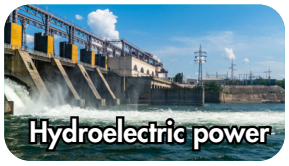 Disadvantages
Advantages
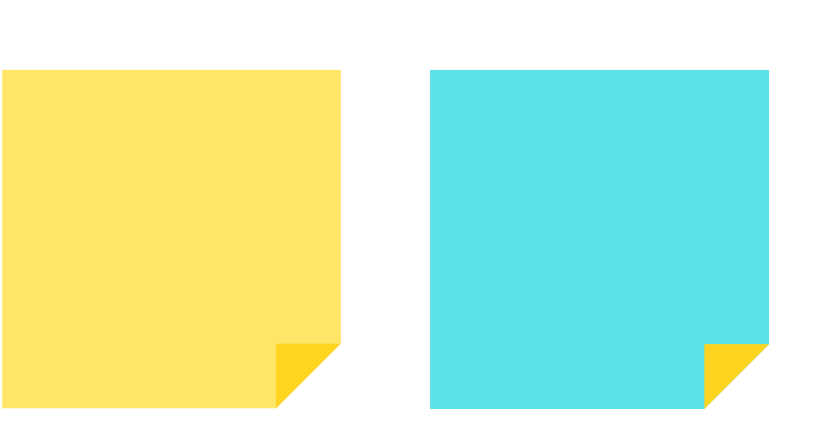 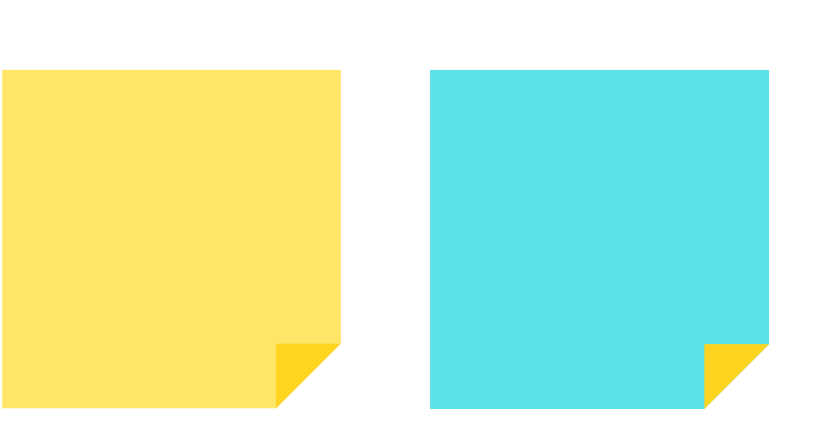 Cheap to run
Renewable
Clean
Expensive to build
Dangerous
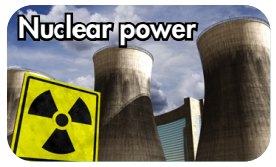 Disadvantages
Advantages
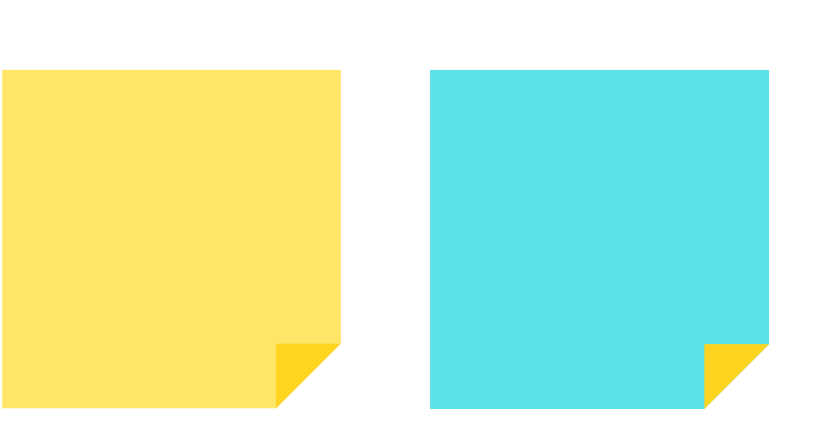 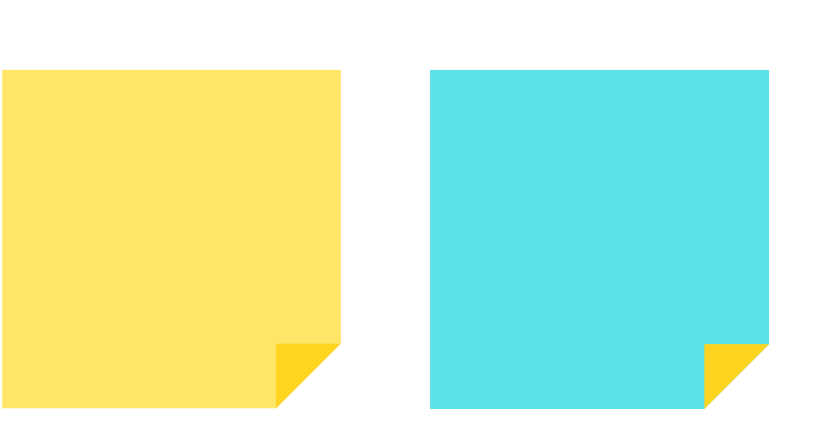 Cheap to run
Clean
Expensive to build
Needs big rivers
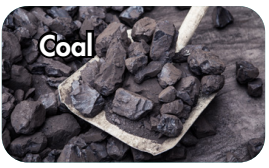 Disadvantages
Advantages
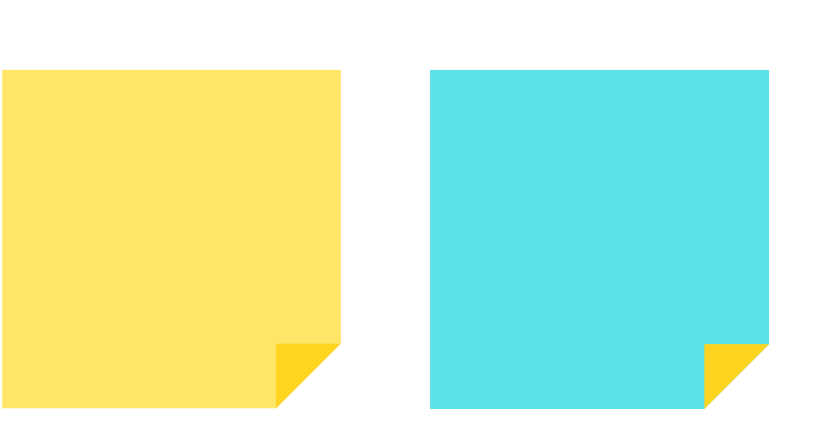 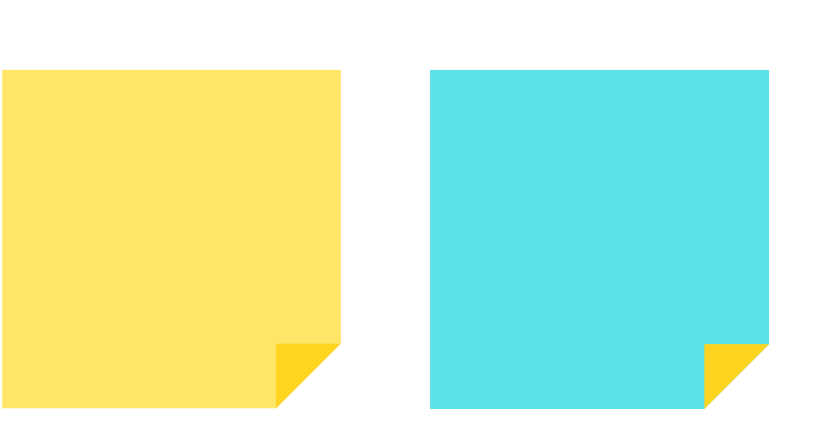 Cheap to build
Expensive to run
Creates pollution
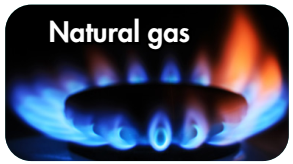 Disadvantages
Advantages
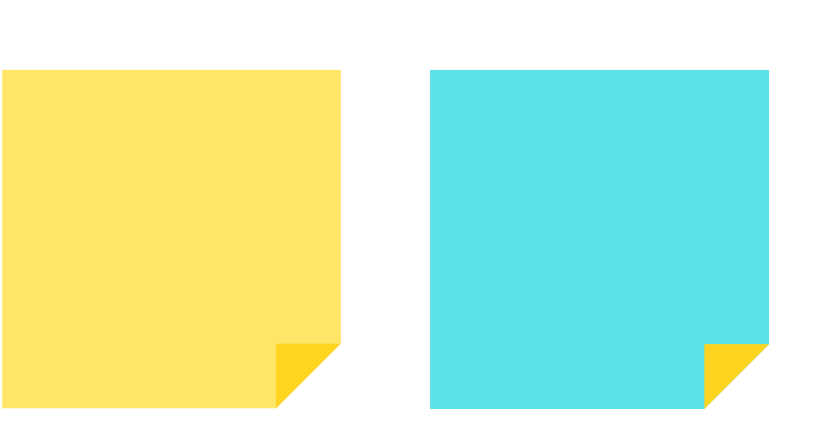 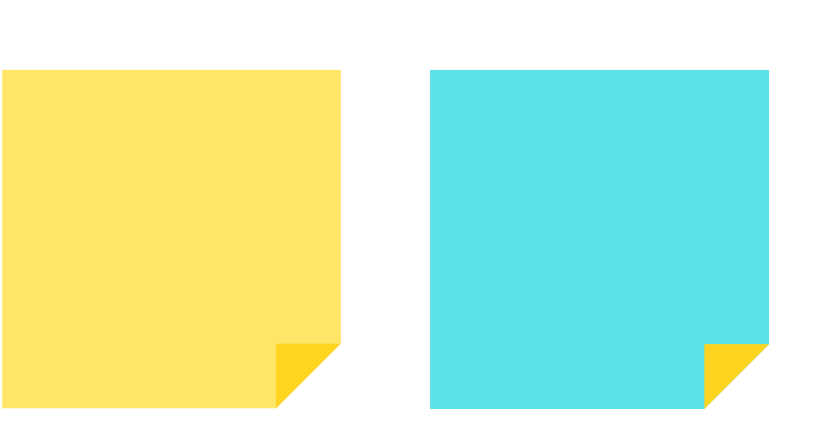 Cheap to build
Expensive to run
Creates some pollution
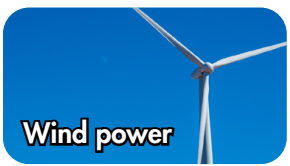 Disadvantages
Advantages
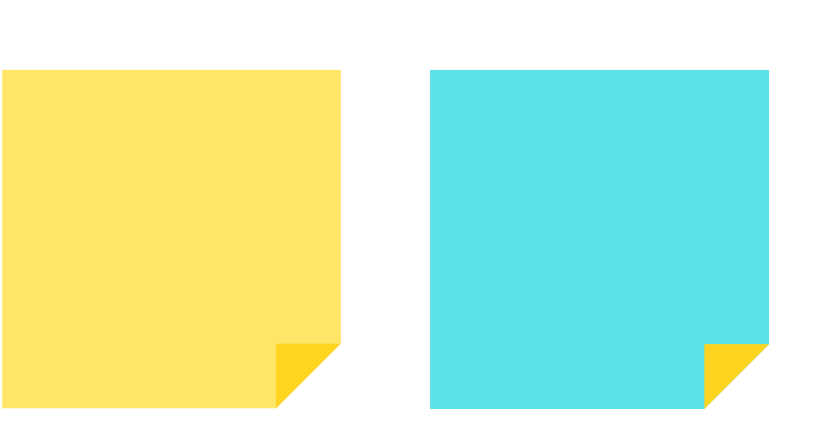 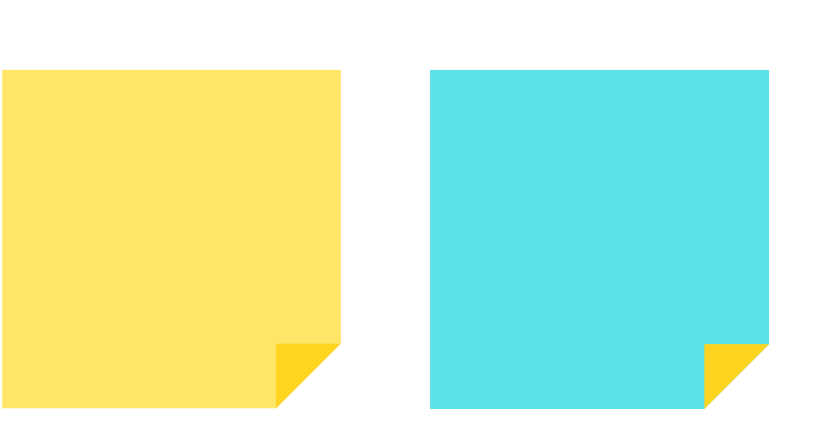 Cheap to run
Renewable
Clean
Expensive to build
Needs windy location
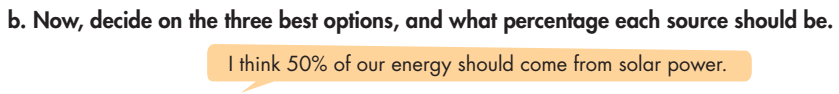 I think three best energy sources are hydro power, wind power, and solar power.
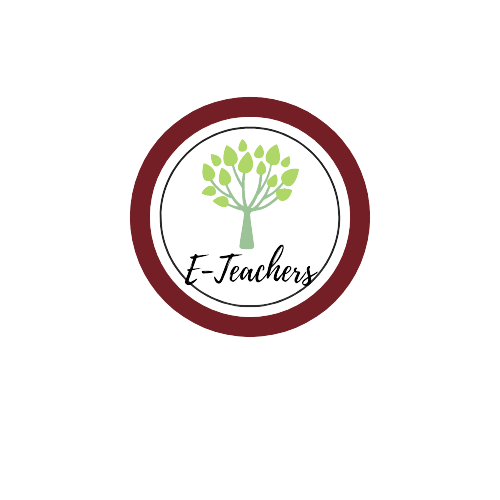 Unit 10: ENERGY SOURCES
Lesson 6: Pronunciation + Speaking
Ms Phương 
Zalo: 0966765064
Pronunciation:
- practice pronouncing “and” like /n/
Speaking & Writing:
- talk about the advantages and disadvantages of the energy sources
HOMEWORK
Review all the vocabularies and grammar in this unit.
Practice the weak sound of “and”.
Practice talking about energy sources. 
Prepare the next lesson (page 82 SB).